Dì-bā kè         gāi   chī fàn   le
第8课   该吃饭了
2
山东大学
生词
地方     dìfang            N         place
见               jiàn                V         to meet
出发     chūfā              V         to depart
喂           wèi                  Int      Hello(on the phone)
中午     zhōngwǔ        N       noon
时间     shíjiān            N       time
事         shì                  N       matter; affair
爱人     àiren               N       wife/husband
旁边     pángbiān        N       beside
水果店  shuǐguǒdiàn   N       fruit store
语法
叹词：喂      The interjection “喂”
正反疑问句    
               Affirmative-negative questions
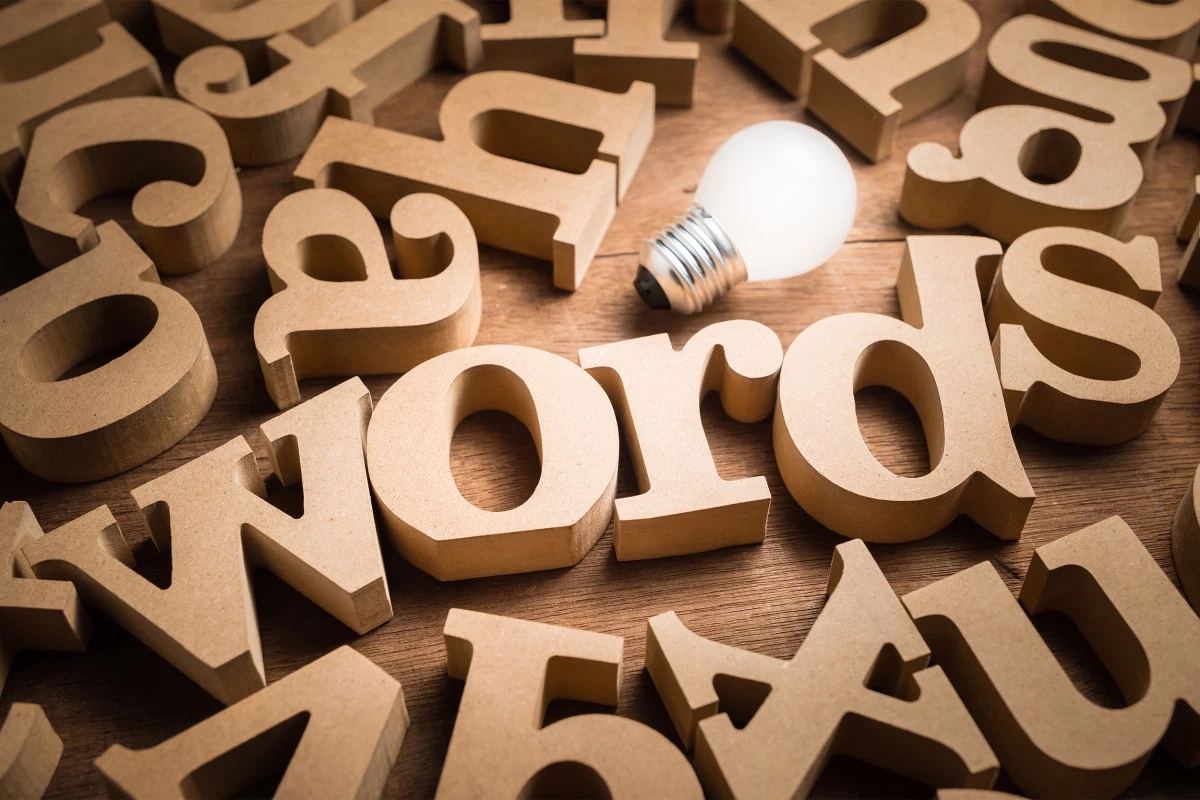 生词
WORDS
喂
Int
wèi
A：喂，你好！哪位？
B：你好，我是山东大学的马小军。
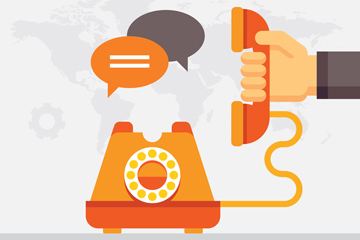 中午
N
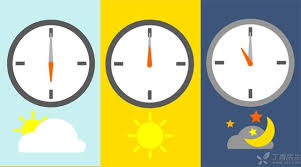 吃午饭
睡午觉
中午
时间
N
有时间
没有时间
A：星期六去北京玩，怎么样？
B：玩一天？时间太少了。
王老师明天有时间。
    → 王老师什么时候有时间？
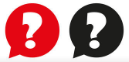 事
N
米雪：一起吃饭吧！
李白：对不起，我有事。
米雪：什么事？
李白：我和小军去游泳。
爱人
N
married
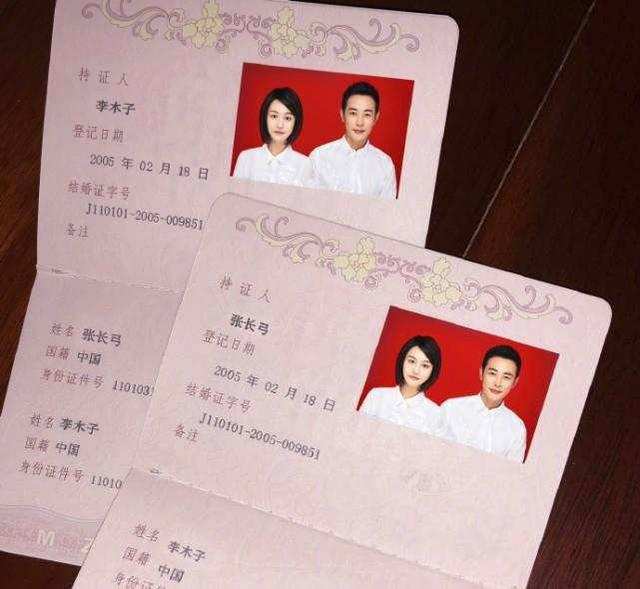 旁边
N
书店在学校旁边。
我坐在李白的旁边。
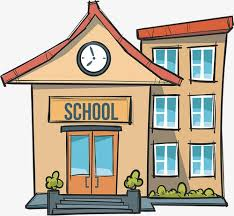 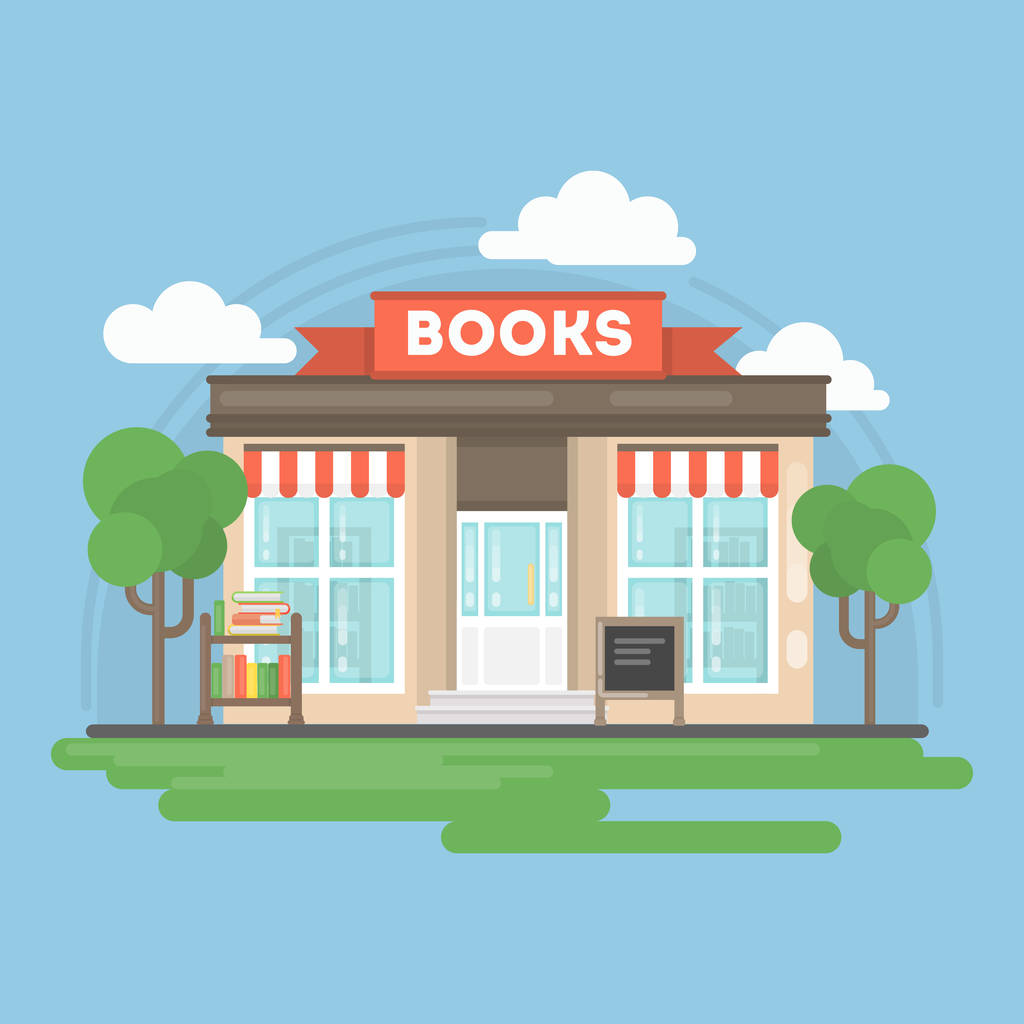 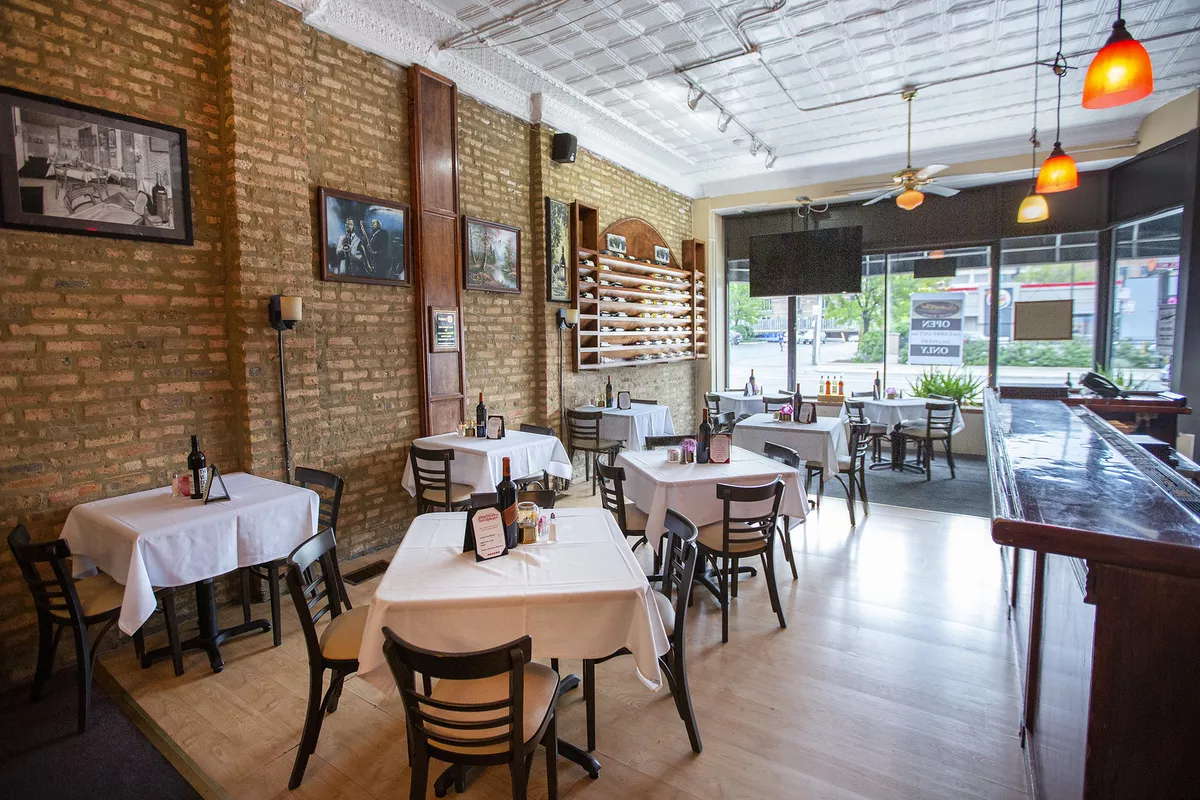 水果店
N
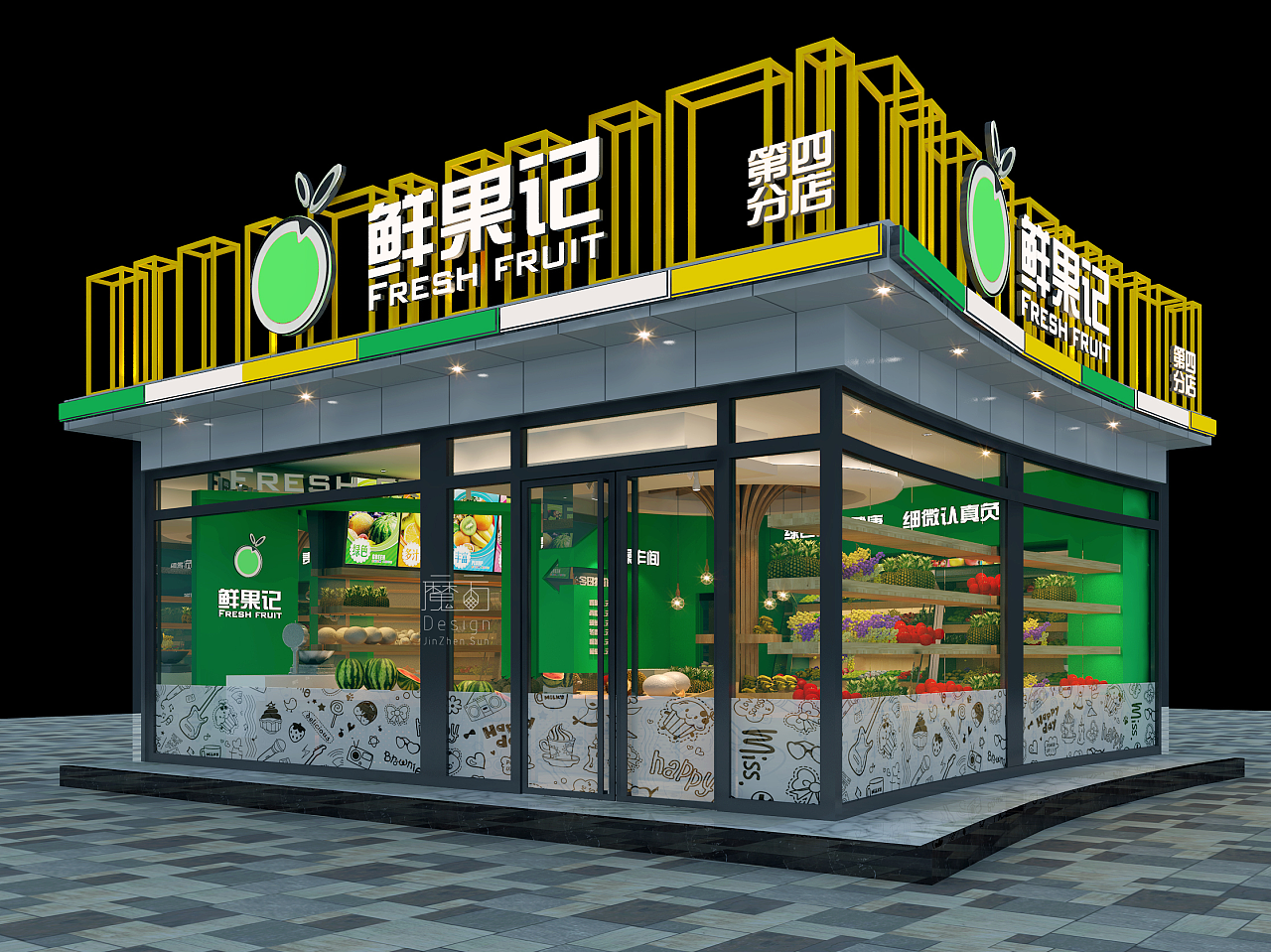 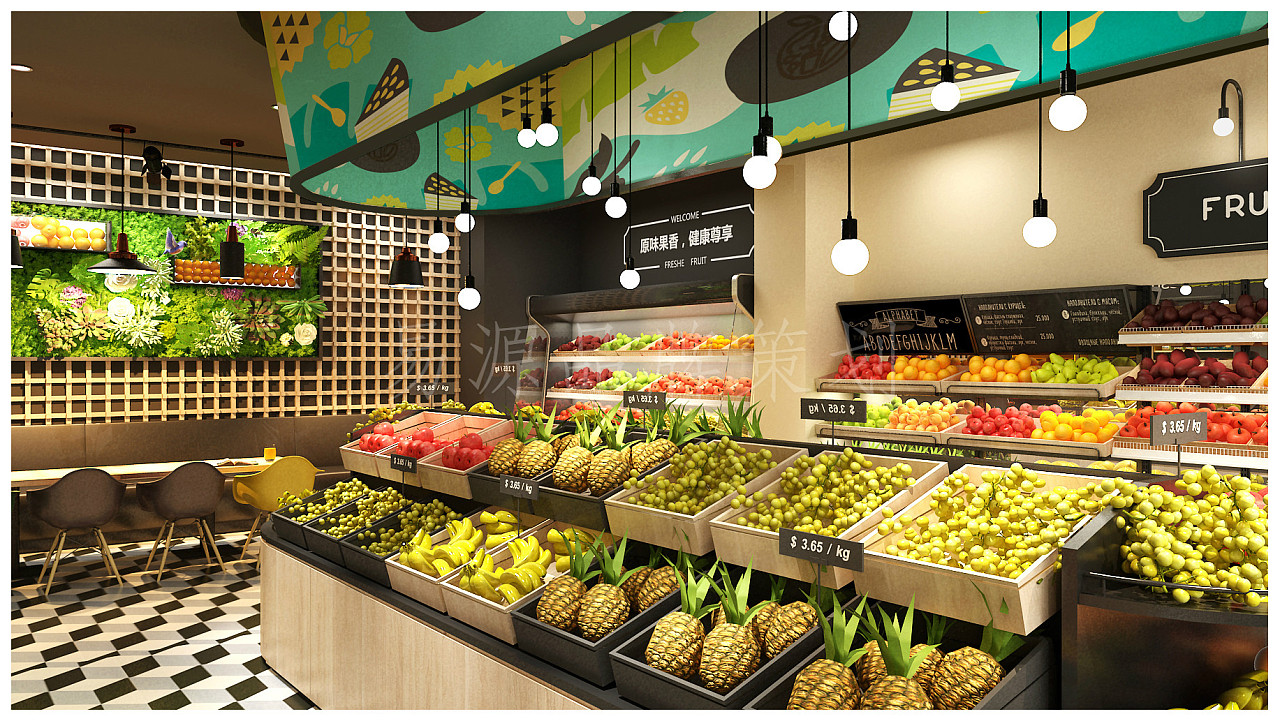 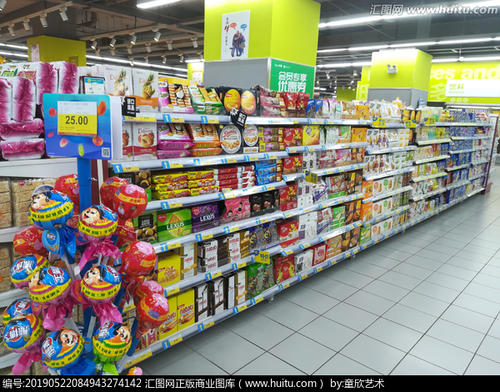 地方
N
买东西的地方
这个地方
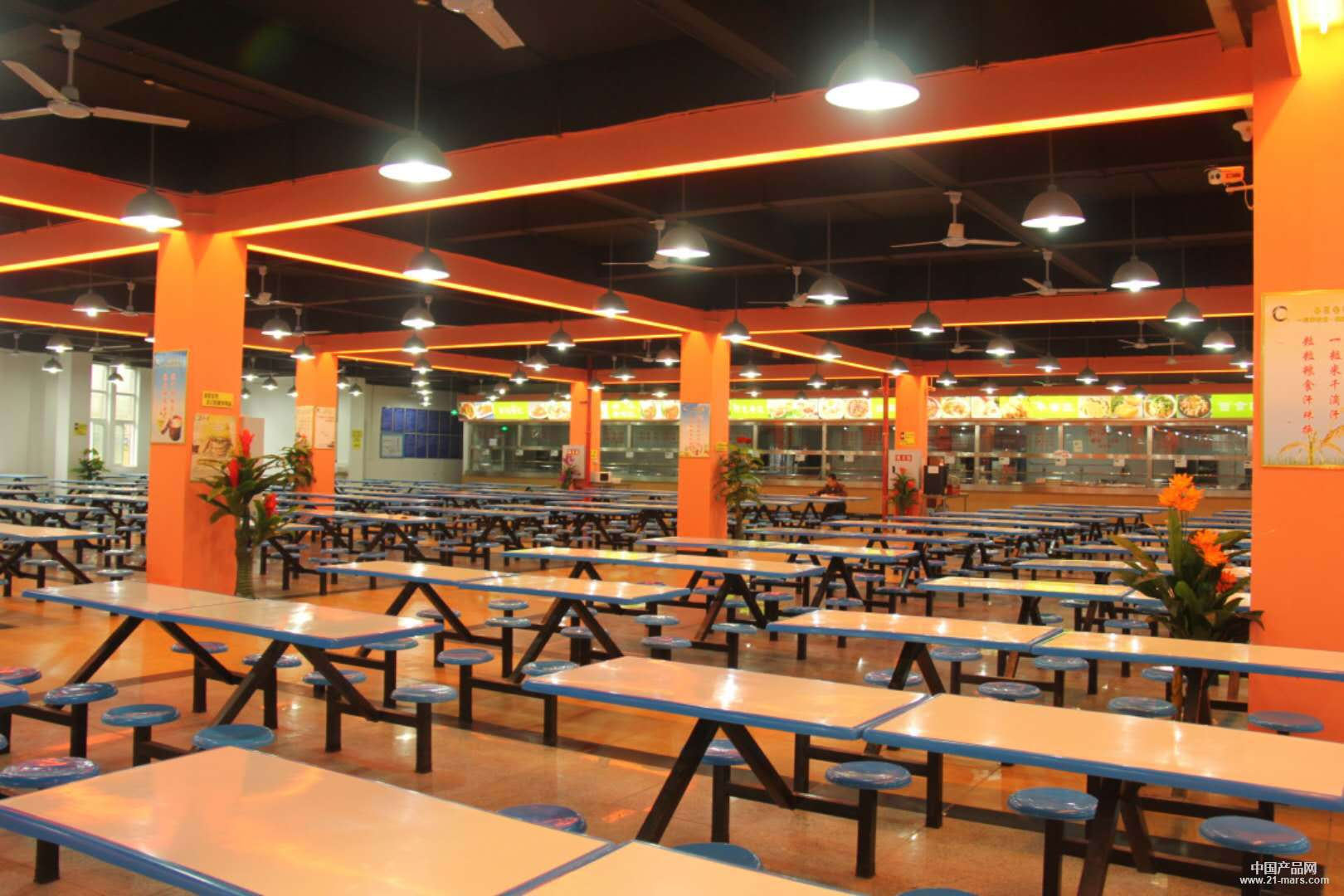 吃饭的地方
Quánchéng Guǎngchǎng
泉城广场
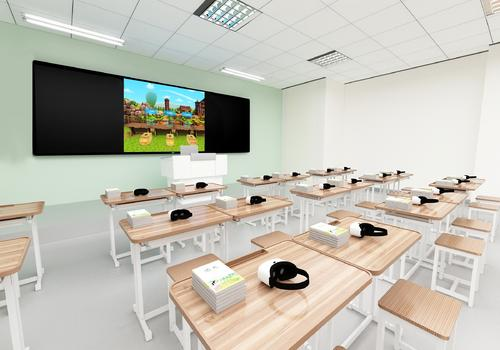 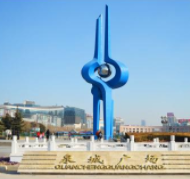 上课的地方
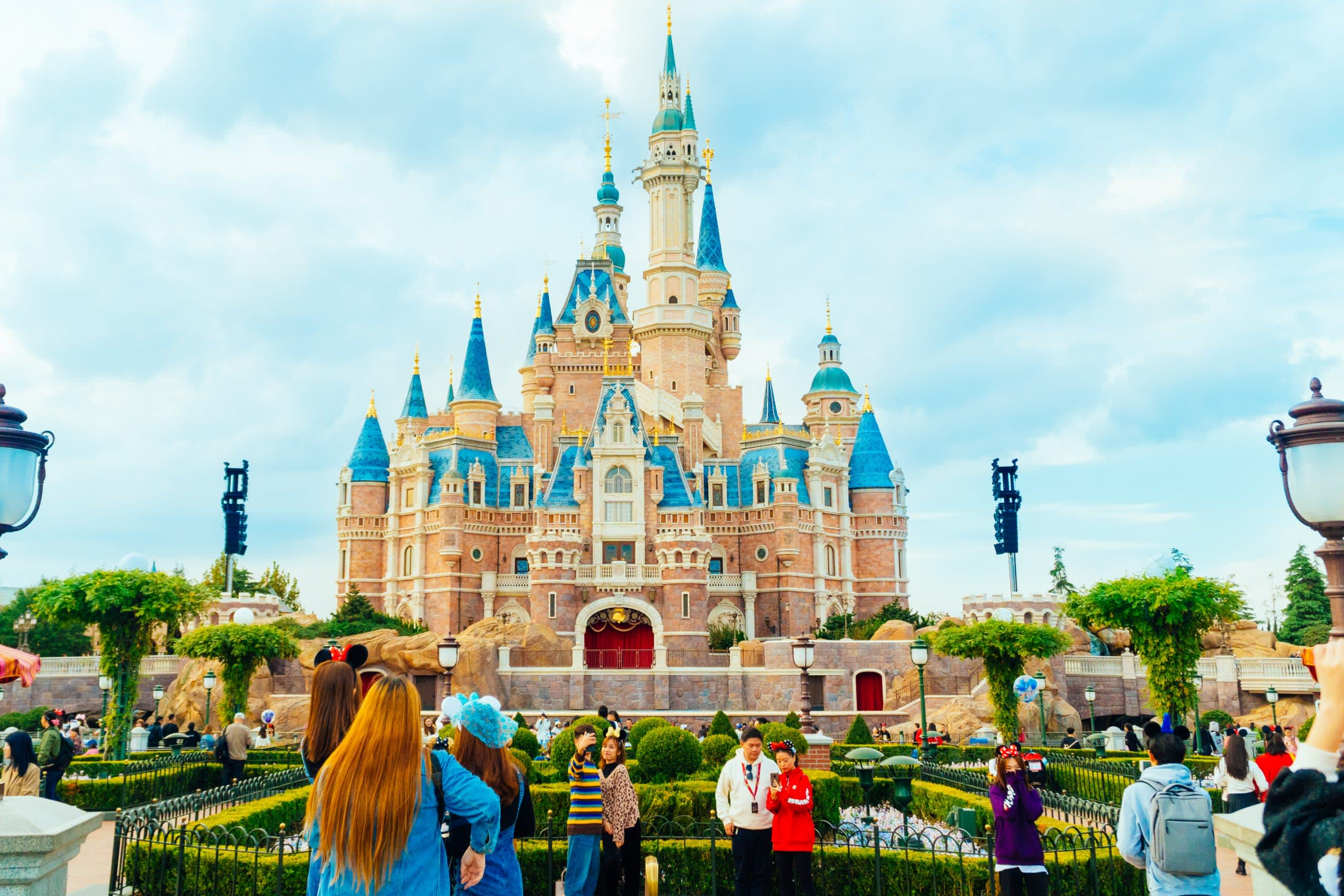 很好玩儿的地方
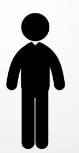 A：你现在在哪儿？
B：我现在在学校外面。
什么地方？
学校
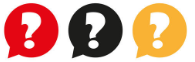 见
V
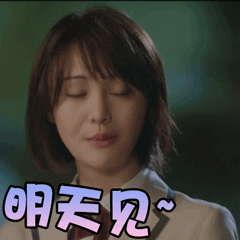 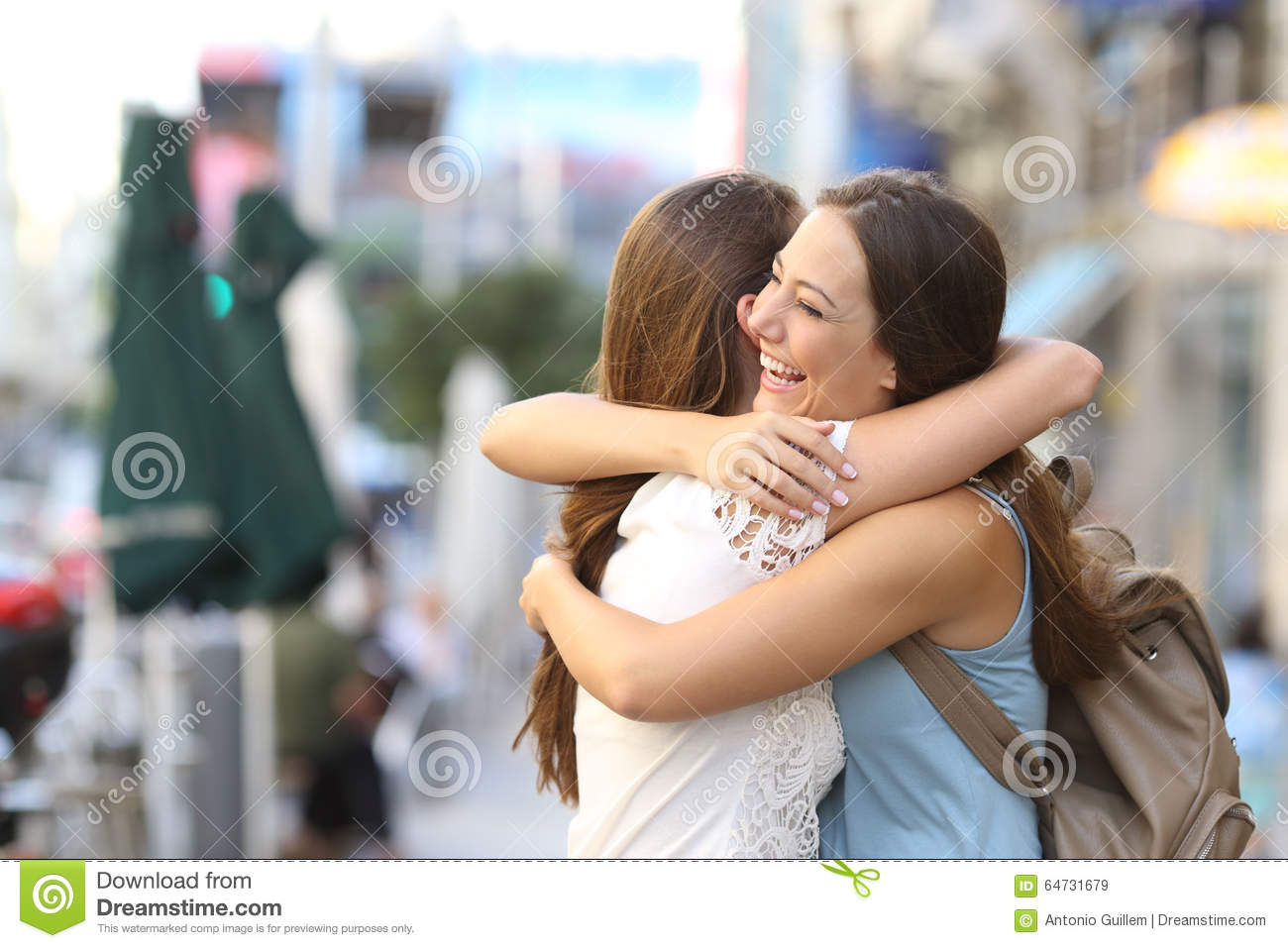 她去见朋友了。
我们在图书馆见吧！
出发
V
A：我明天去北京旅游。
B：几点出发？
A：早上九点出发。

出发北京 ✘
出发去北京
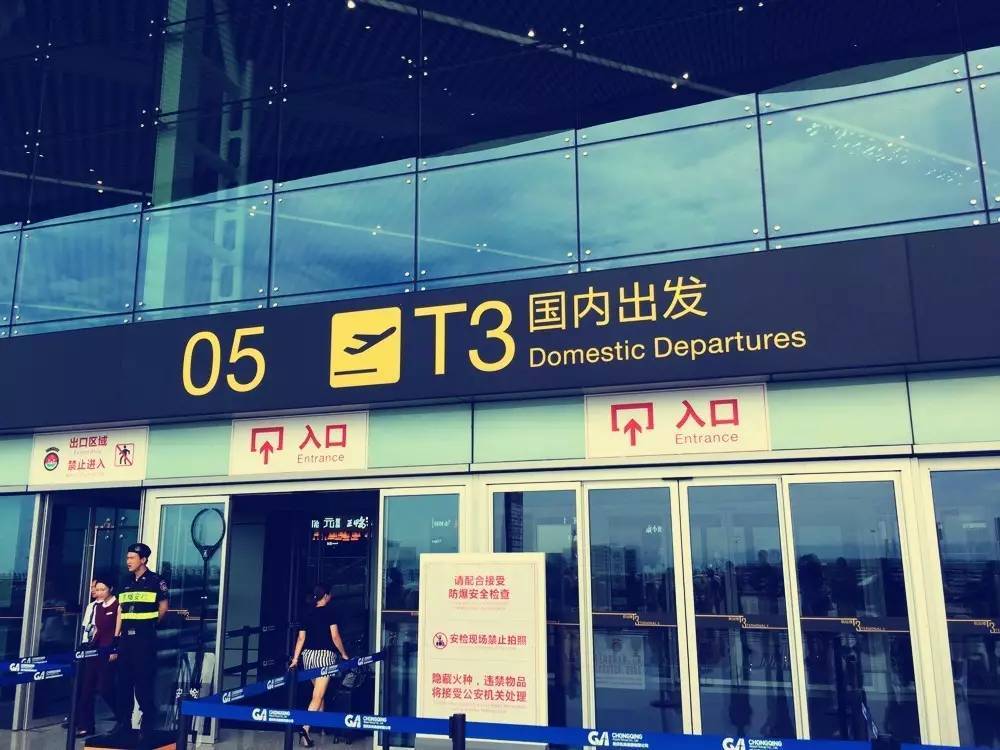 guójì
语法
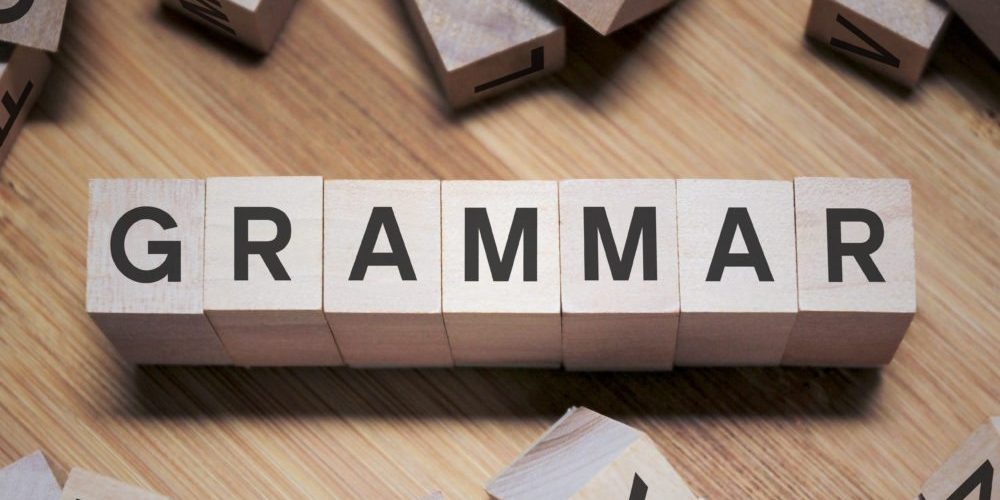 GRAMMAR
正反疑问句       Affirmative-negative questions
你在不在学校？
你喜欢不喜欢动物？
你想不想去北京旅游？
你在学校吗？
你喜欢动物吗？
你想去北京旅游吗？
✘
吗？
V 不 V
喜不喜欢
今天早上你吃饭了吗？ 
昨天你打篮球了吗？
你吃没吃早饭？
你打没打篮球？
V 没 V
A 不 A
你饿不饿？  =    你饿吗？
学校超市的东西贵不贵？
这种苹果好吃不好吃？
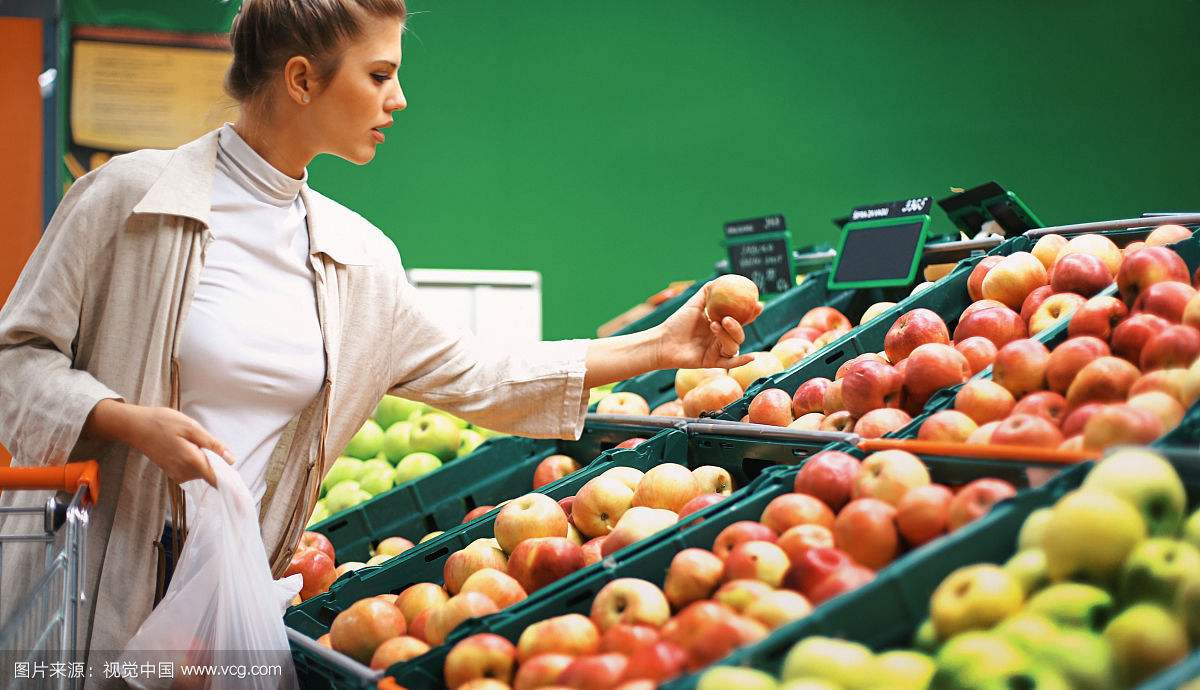 好不好吃
好不好看
可不可爱
便不便宜
V不V     V没V     A不A
你想尝尝吗？
你早上吃饭了吗？
米雪的儿子可爱吗？
你想不想尝尝？
你早上吃没吃饭？
米雪的儿子可不可爱？
小结
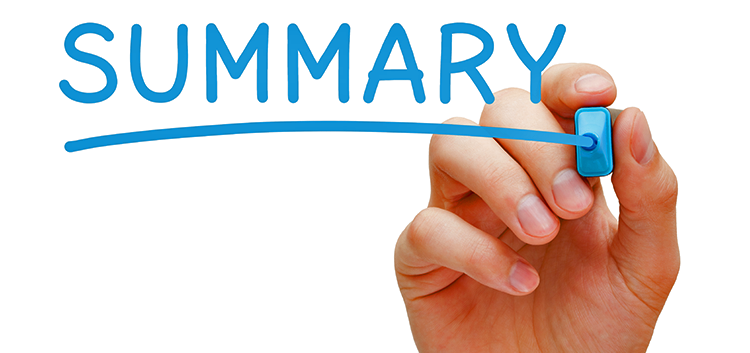 SUMMARY
生词
地方     dìfang            N         place
见               jiàn                V         to meet
出发     chūfā              V         to depart
喂           wèi                  Int      Hello(on the phone)
中午     zhōngwǔ        N       noon
时间     shíjiān            N       time
事         shì                  N       matter; affair
爱人     àiren               N       wife/husband
旁边     pángbiān        N       beside
水果店  shuǐguǒdiàn   N       fruit store
语法
叹词：喂      The interjection “喂”
正反疑问句    
               Affirmative-negative questions
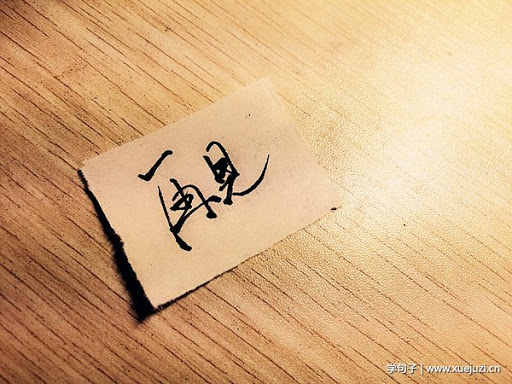